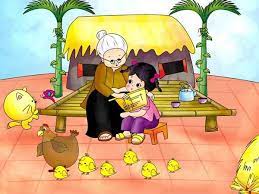 Bài thơ: Thăm nhà bà
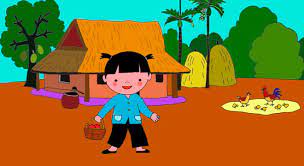 Đến thăm bà
Bà đi vắng
Có đàn gà
Chơi ngoài nắng.
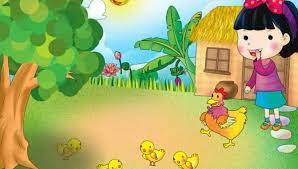 Cháu đứng ngắm
Đàn gà con
Rồi gọi luôn
Bập bập bập.
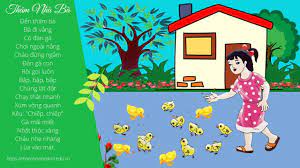 Chúng lật đật
Chạy nhanh nhanh
Xúm vòng quanh
Kêu chiếp chiếp
Gà mải miết
Nhặt thóc vàng
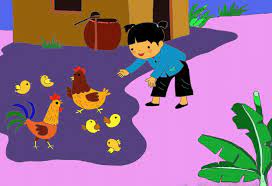 Cháu nhẹ nhàng
Lùa vào mát.